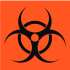 BIOSAFETY MONTH &
COVID-19 BIOLOGICAL RESEARCH AT UW
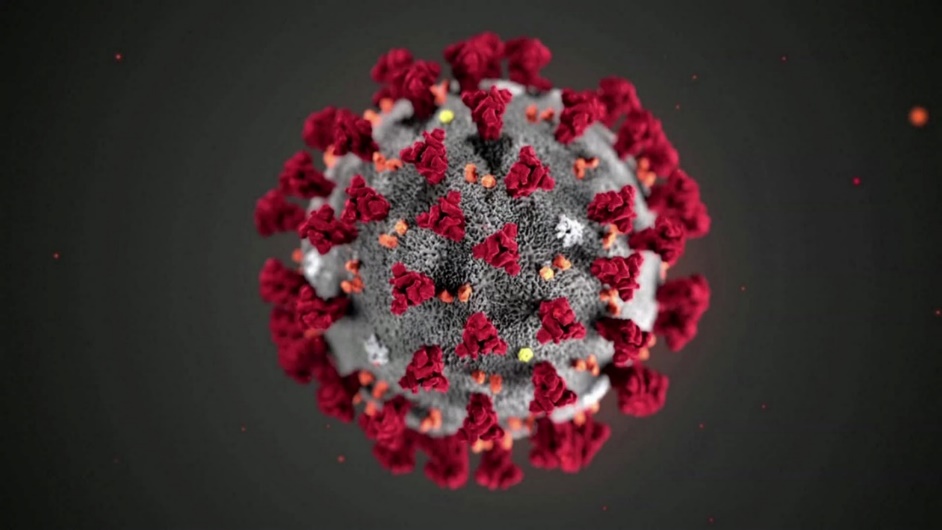 Lesley Decker 
October 15, 2020
MRAM
NATIONAL BIOSAFETY MONTH
WHAT IS BIOSAFETY?
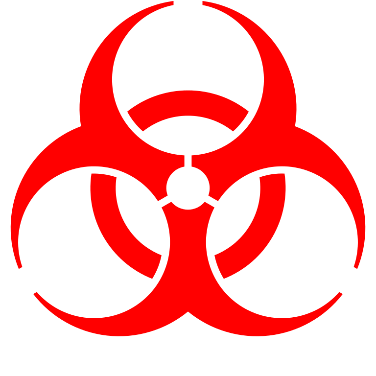 Framework for containment of biohazards
Includes safe practices, safety equipment, facilities and training 
Protects the worker, community and environment
Protects the research product
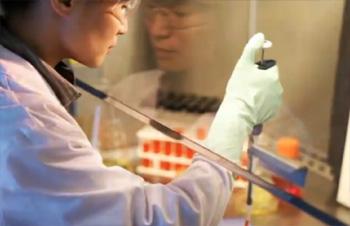 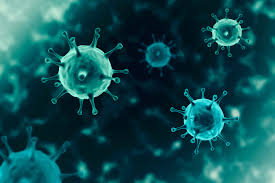 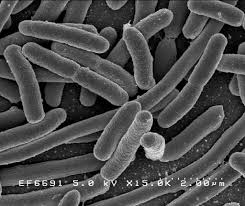 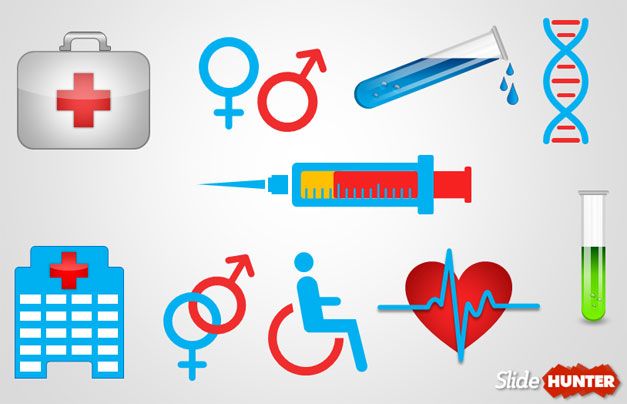 ‹#›
NATIONAL BIOSAFETY MONTH
Started in 2014 by the NIH Office of Science Policy
Time to focus attention to biosafety practices, policies, procedures and inventory
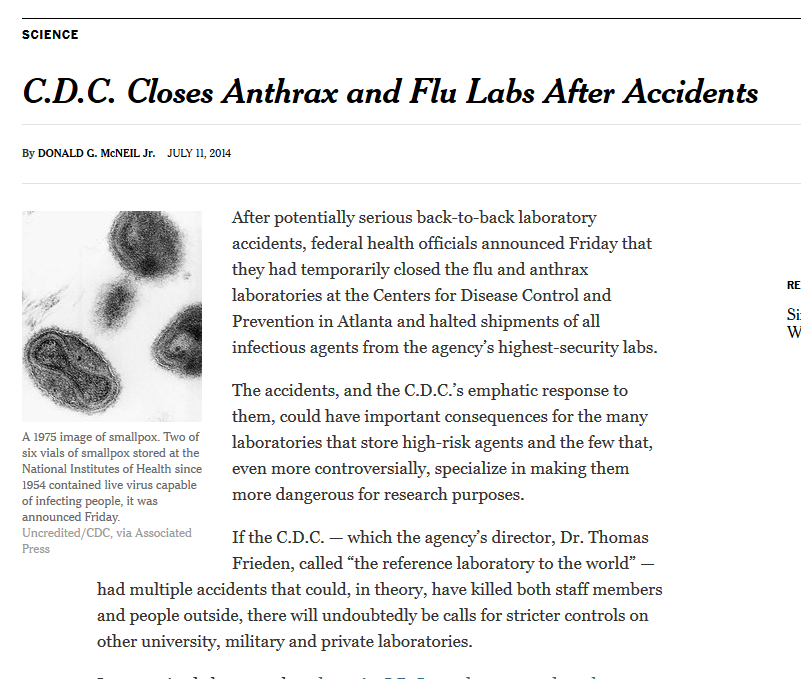 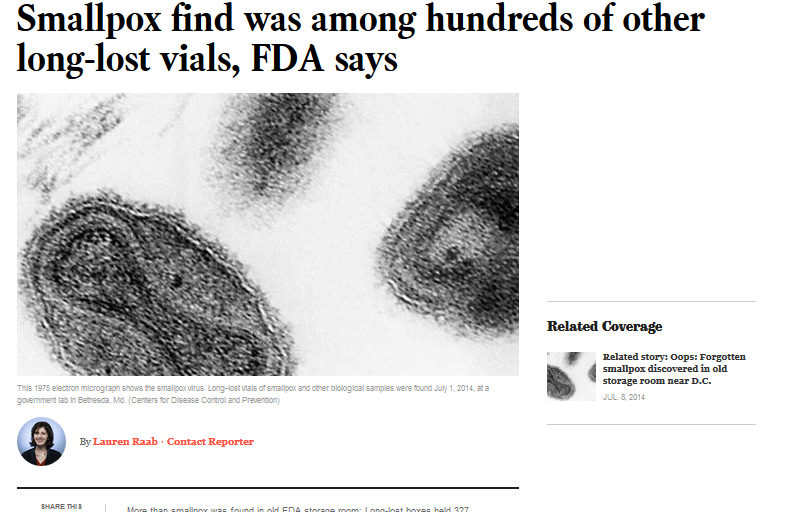 ‹#›
NATIONAL BIOSAFETY MONTH AT UW
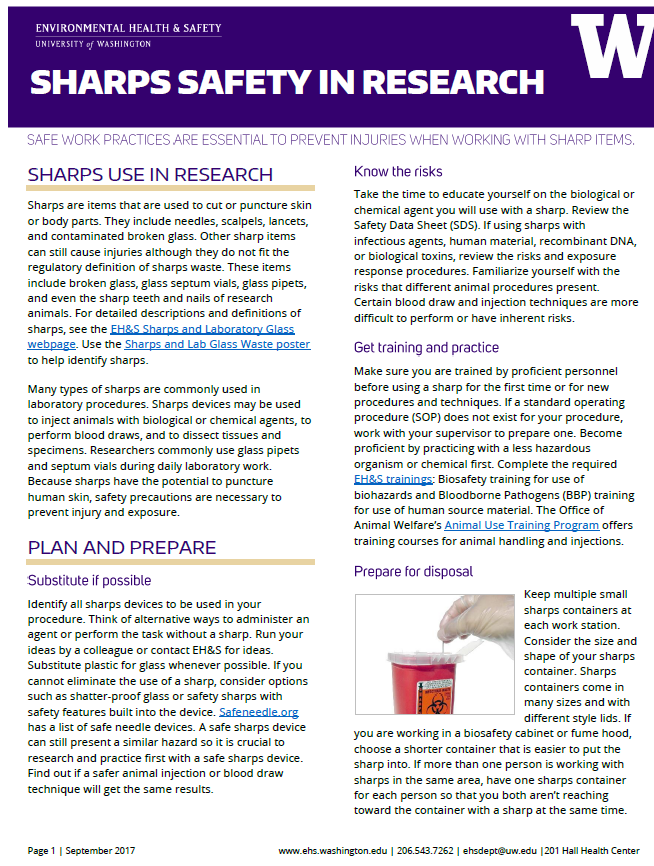 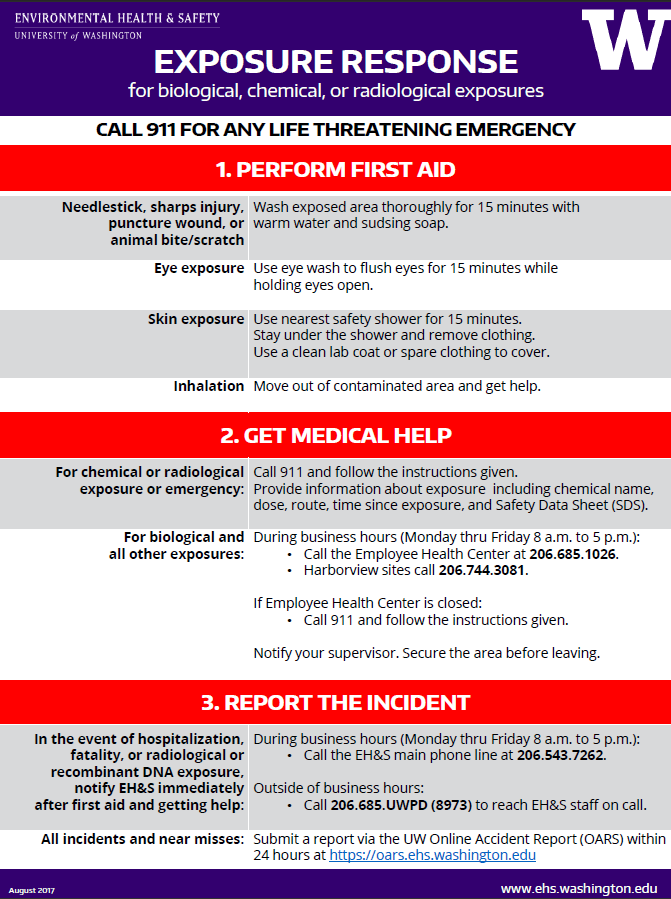 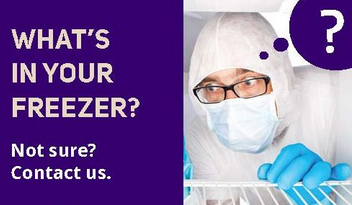 ‹#›
2020 BIOSAFETY MONTH AT UW
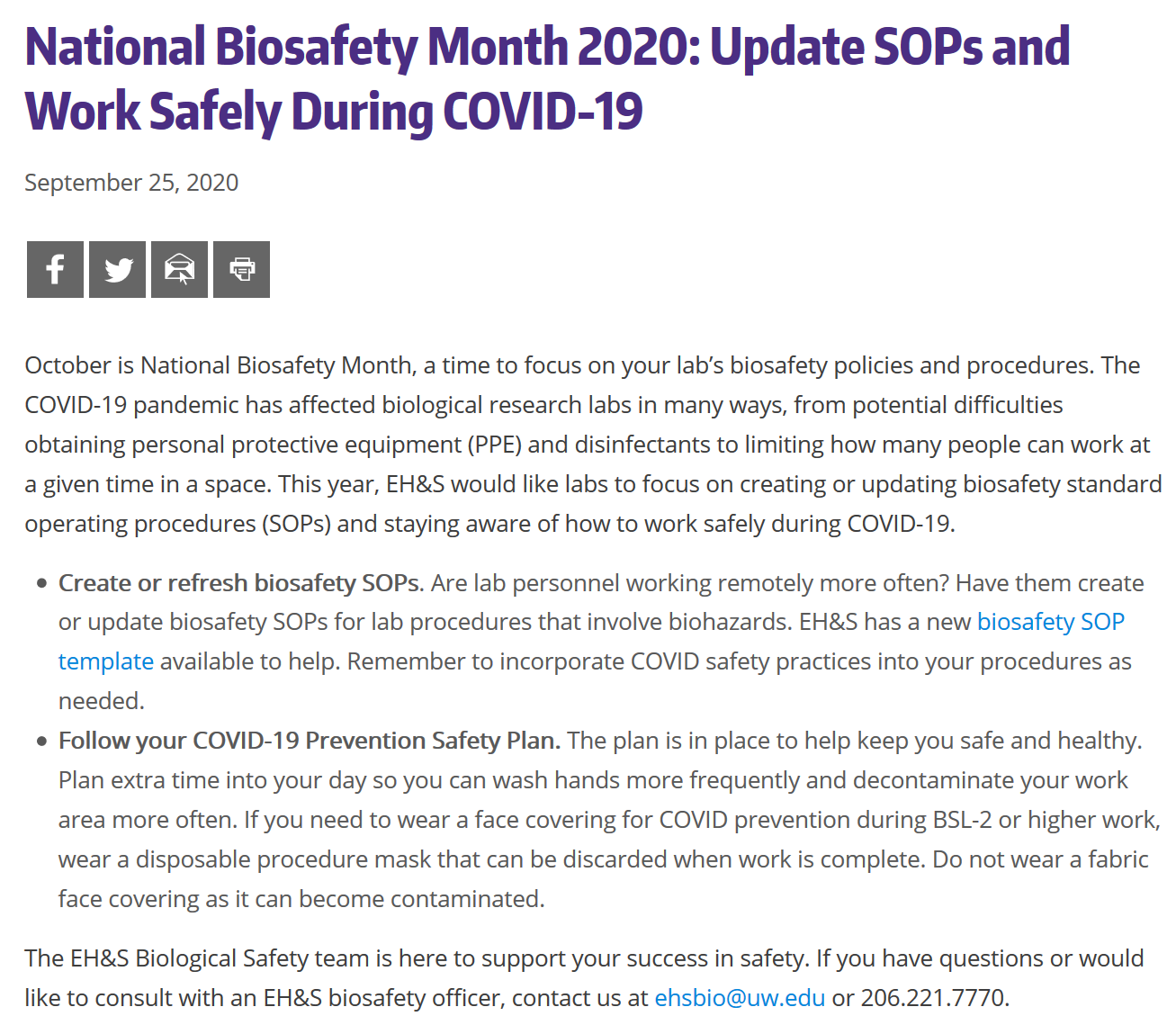 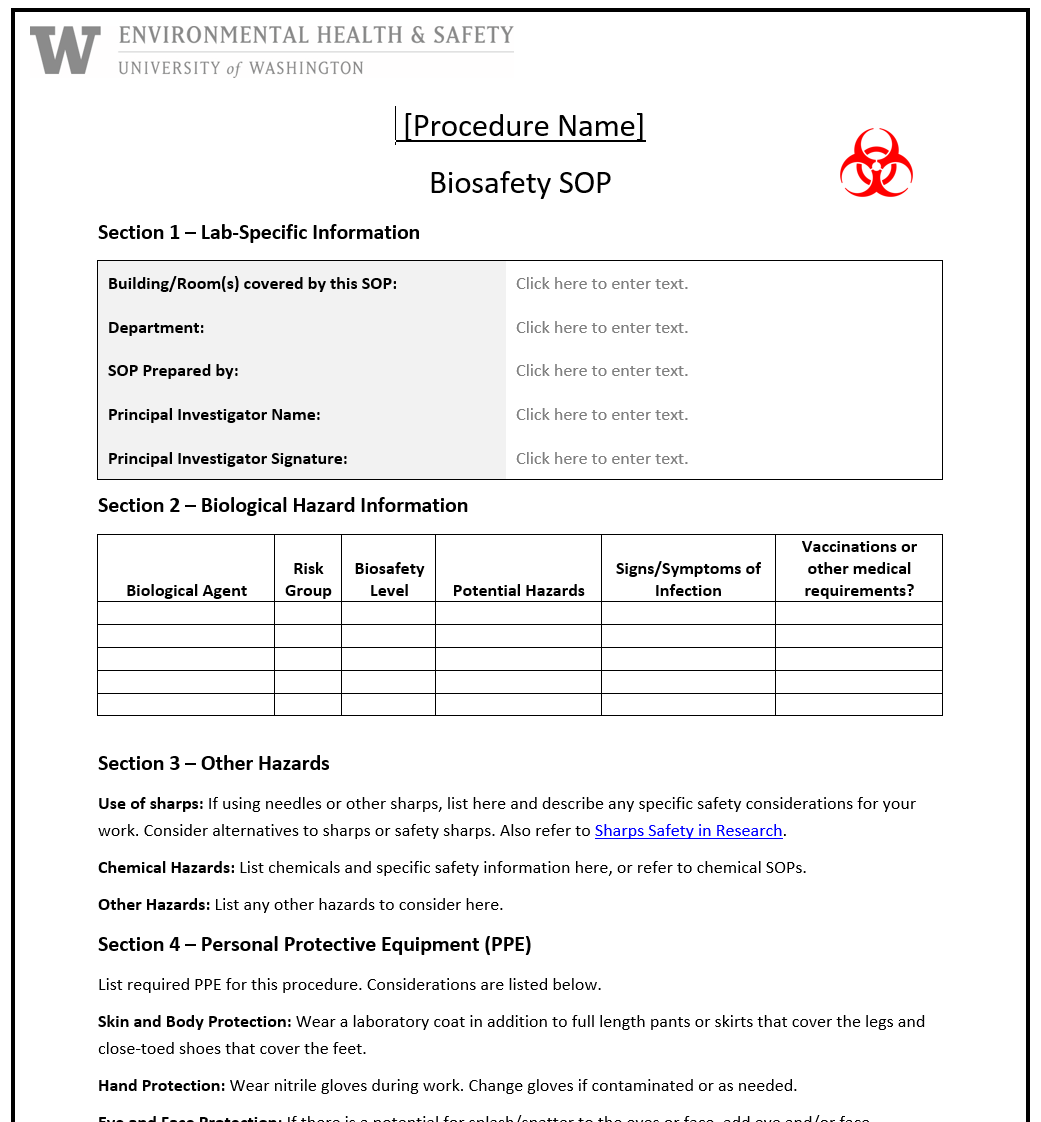 ‹#›
BIOSAFETY MONTH OUTREACH
Email to principal investigators and lab managers with BUAs
EH&S newsletter article
Article featured on EH&S homepage
Office of Research web
Presentation to MRAM and U-WIDE Health and Safety Committee
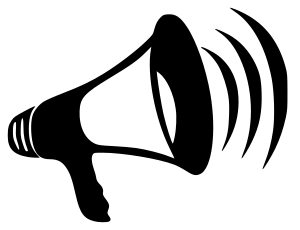 ‹#›
HAPPY BIOSAFETY MONTH!
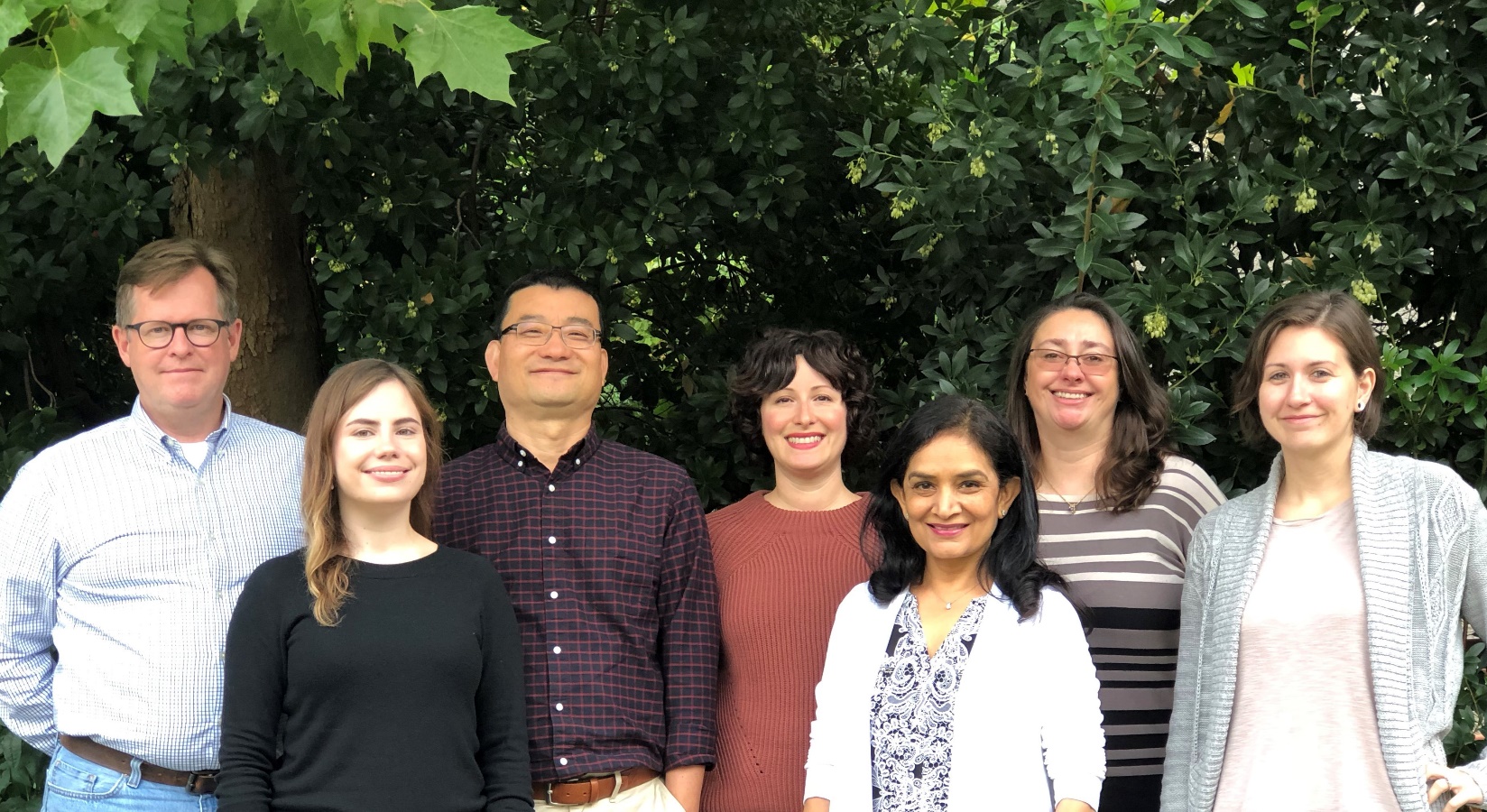 Plus one brand new biosafety officer!
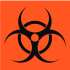 ‹#›
COVID-19 BIOLOGICAL RESEARCH AT UW
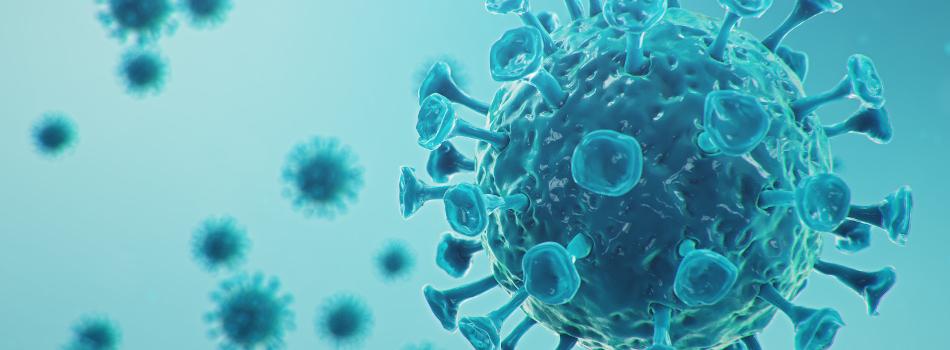 OUTLINE
Overview of SARS-CoV-2
Biosafety requirements at UW
UW COVID-19 biosafety metrics
UW COVID-19 research
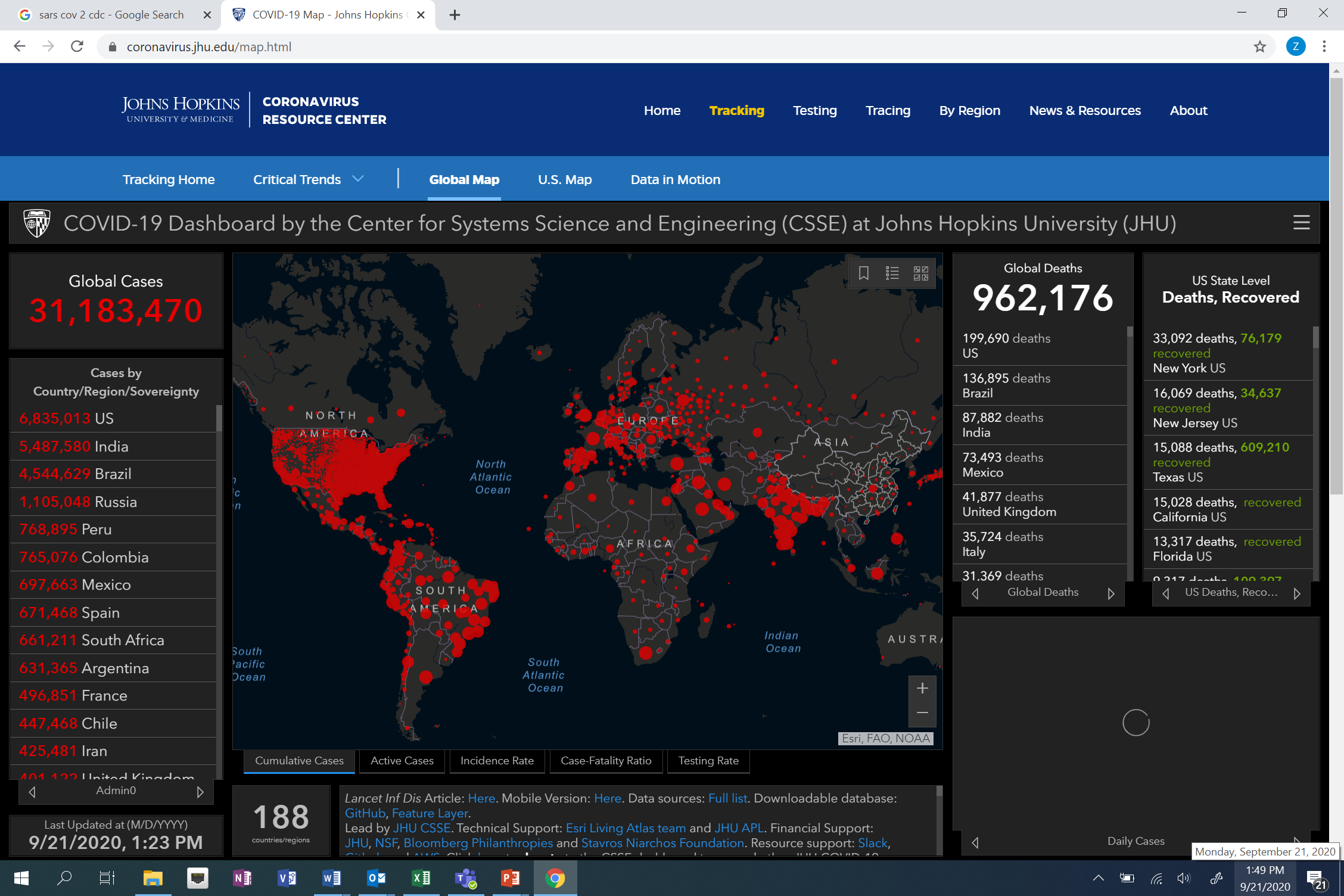 ‹#›
OVERVIEW OF SARS-COV-2
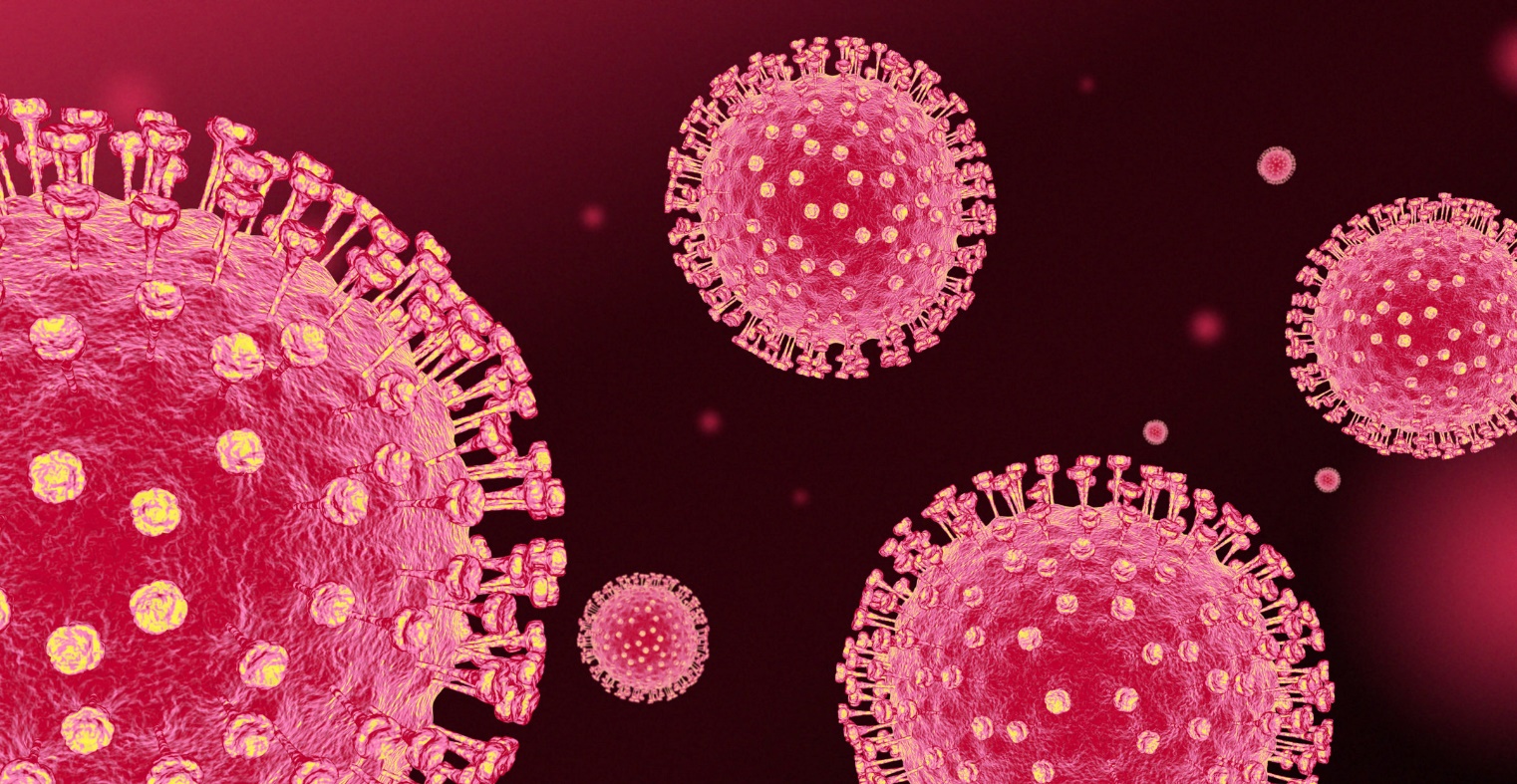 Severe acute respiratory syndrome virus 2 aka COVID-19
Positive stranded enveloped RNA virus
Crown-like appearance due to spike glycoproteins on envelope
Human-to-human transmission via respiratory droplets from coughs/sneezes
Close contact (within 6 feet) important for transmission
Not known to exist in humans prior to 2019
Probably zoonotic
‹#›
[Speaker Notes: EnvRNA - it stores its genetic information as RNA packaged inside an envelope, which is made of the host cell’s membrane.
The spike protein serves to recognize and attach to the host cell’s receptors and facilitates entry into the cell.
Once inside the cell, the virus propagates by recruiting the host cell’s enzymes to produce numerous viral precursors.
Mature virions are then released from the host cell’s surface by exocytosis.]
SARS-CoV-2 BIOSAFETY REQUIREMENTS AT UW
Informed by:
CDC Interim Laboratory Biosafety Guidelines for COVID-19
National Institutes of Health (NIH)
Institutional Biosafety Committee (IBC)
EH&S Biological Safety

Biological Use Authorization (BUA) required for all work

Genetic modifications to virus could require NIH approval
‹#›
SARS-CoV-2 BIOSAFETY REQUIREMENTS AT UW
‹#›
BSL-3: IN VITRO AND IN VIVO EXPERIMENTS
Biosafety level 3 (BSL-3) is required for:
Virus isolation, culture and amplification
Animal experiments
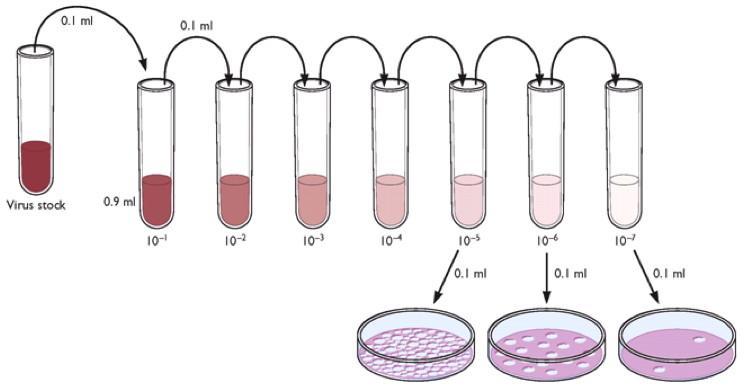 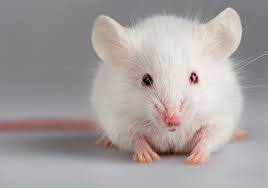 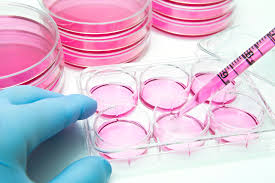 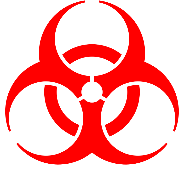 ‹#›
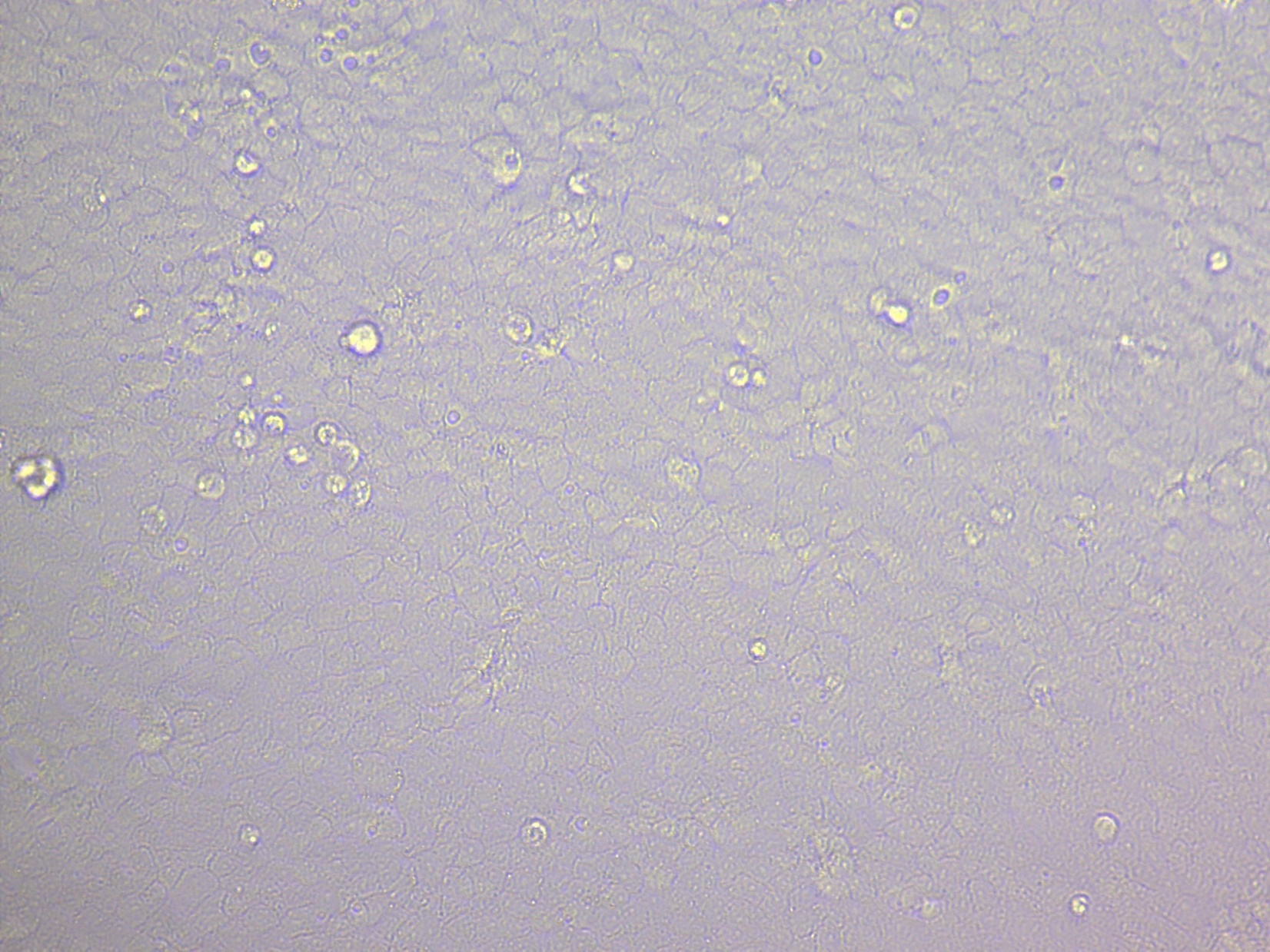 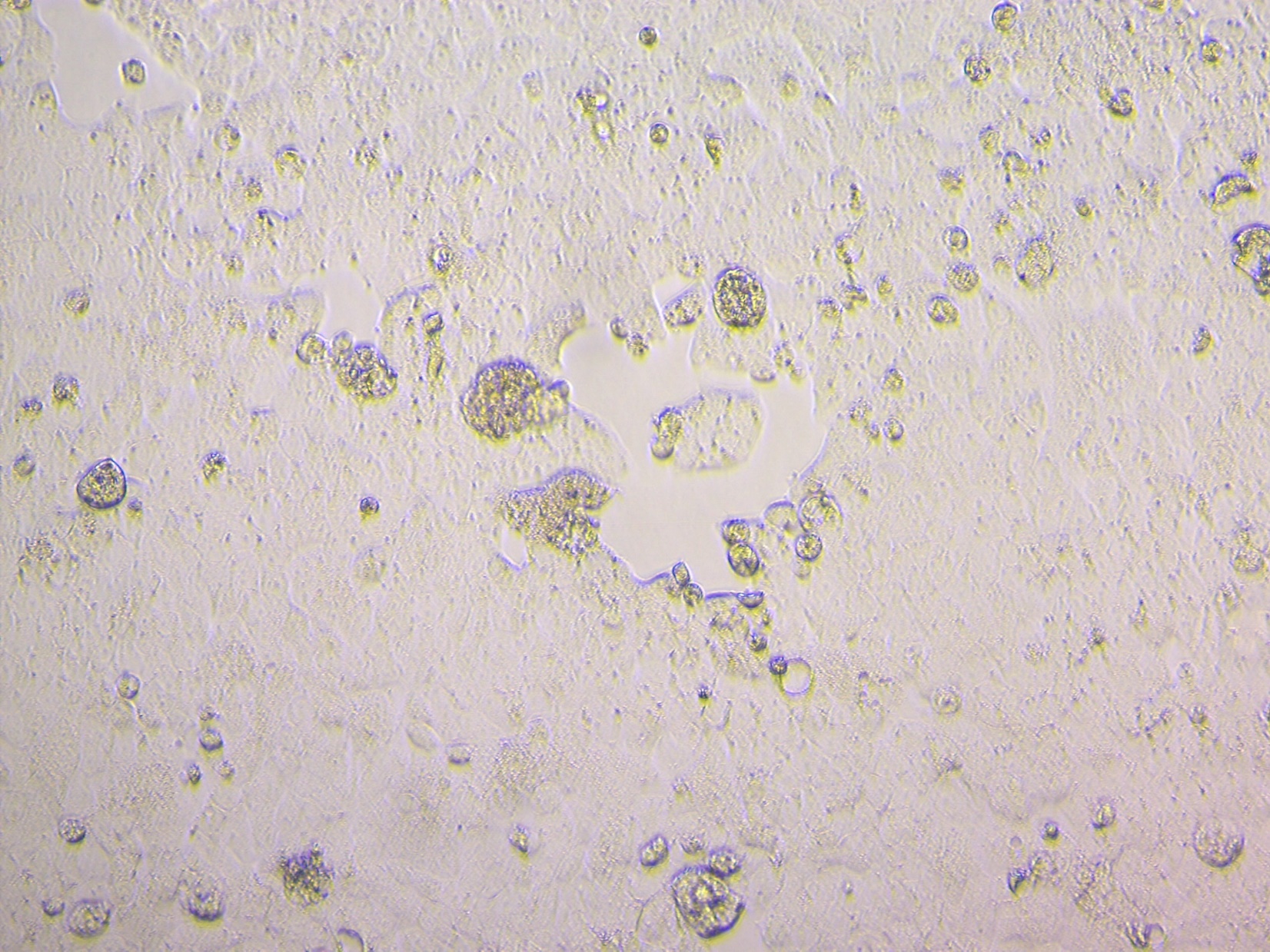 ‹#›
BSL-3: IN VITRO AND IN VIVO EXPERIMENTS
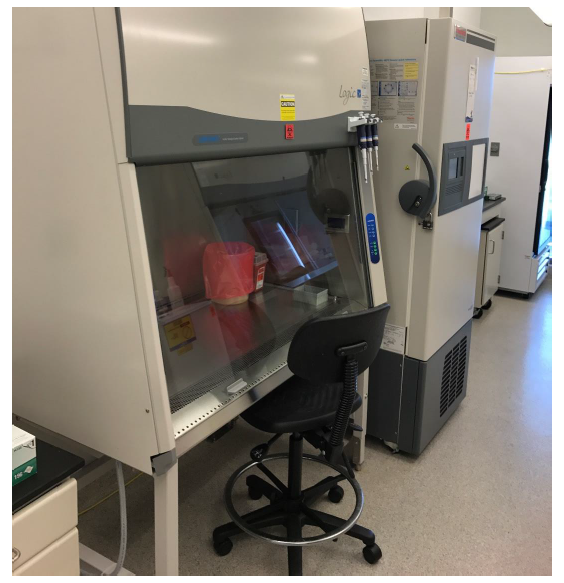 Directional airflow to contain infectious agents
from “clean” to potentially contaminated
HEPA filtered exhaust air
No re-circulated exhaust air
All work conducted inside biosafety cabinet
No glass or sharps unless absolutely necessary
Approved SOPs required
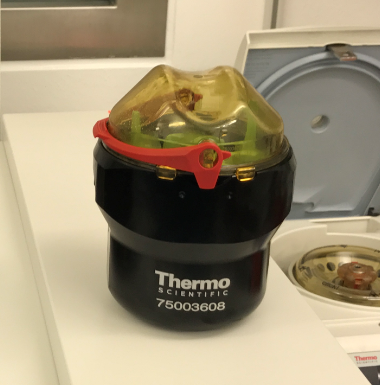 ‹#›
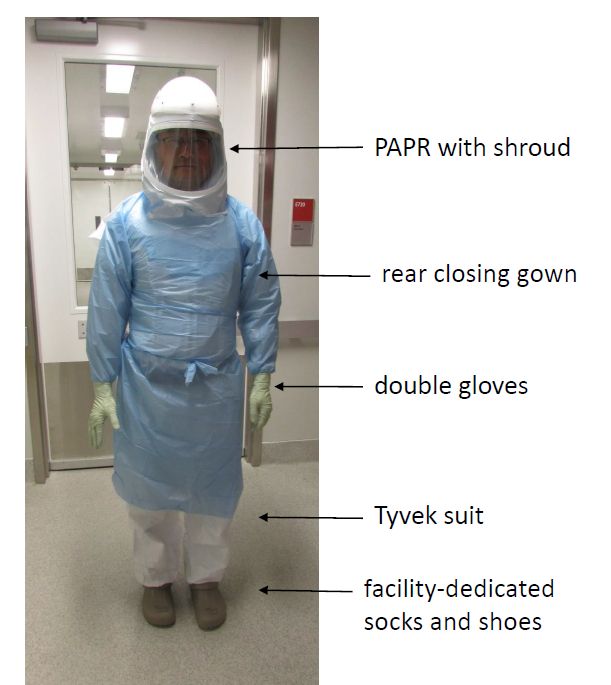 BSL-3 Personal Protective Equipment (PPE)
‹#›
BSL-3: IN VITRO AND IN VIVO EXPERIMENTS
Specific medical management requirements for BSL-3 program
Medical counseling required
Reporting protocol for exposures or symptom development
Annual influenza vaccine required
Specific daily symptom attestation for facility entry
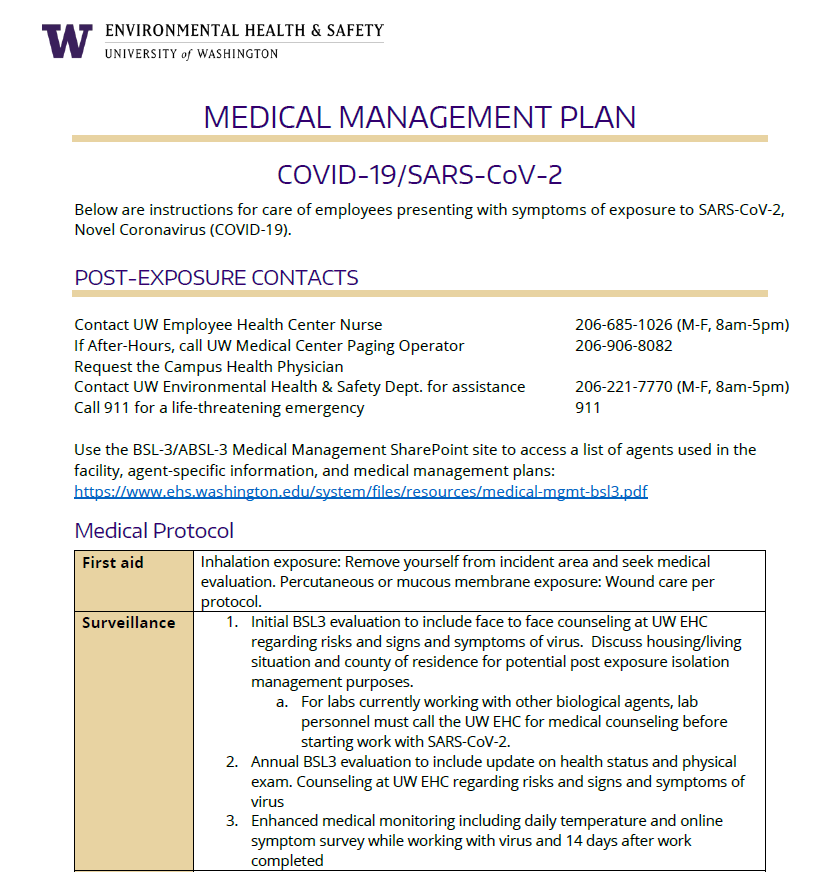 ‹#›
BSL-2 WITH ENHANCEMENTS: CLINICAL SPECIMENS
Biological samples or tissue from COVID-19 patients or potentially infected patients
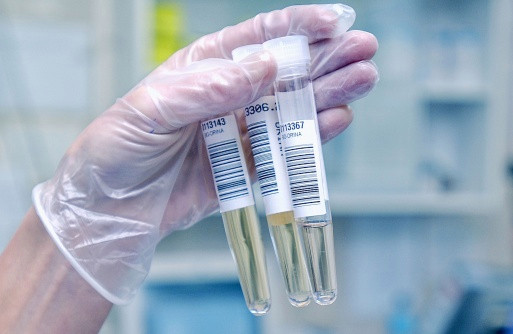 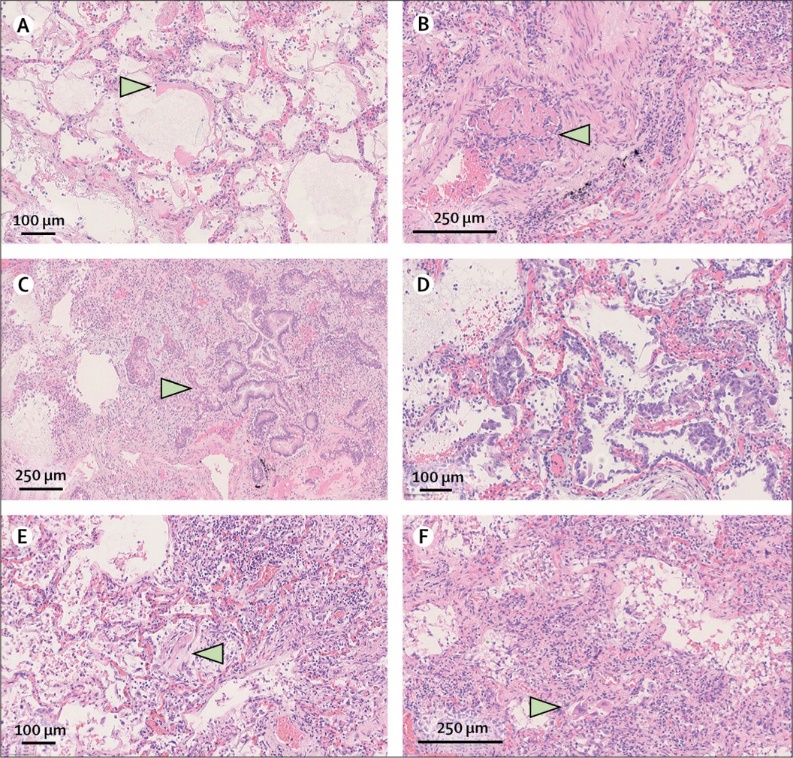 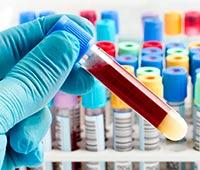 ‹#›
[Speaker Notes: Diagnostic platforms for rapid detection, point-of-care detection, molecular biology assays, RNA extraction, biomarkers, etc.
Host response factors, genetics factors, etc.]
BSL-2 WITH ENHANCEMENTS: CLINICAL SPECIMENS
PPE enhancements include:
Procedure mask plus either face shield, safety goggles, or safety glasses with solid side shields
Gloves
Closed-front gown
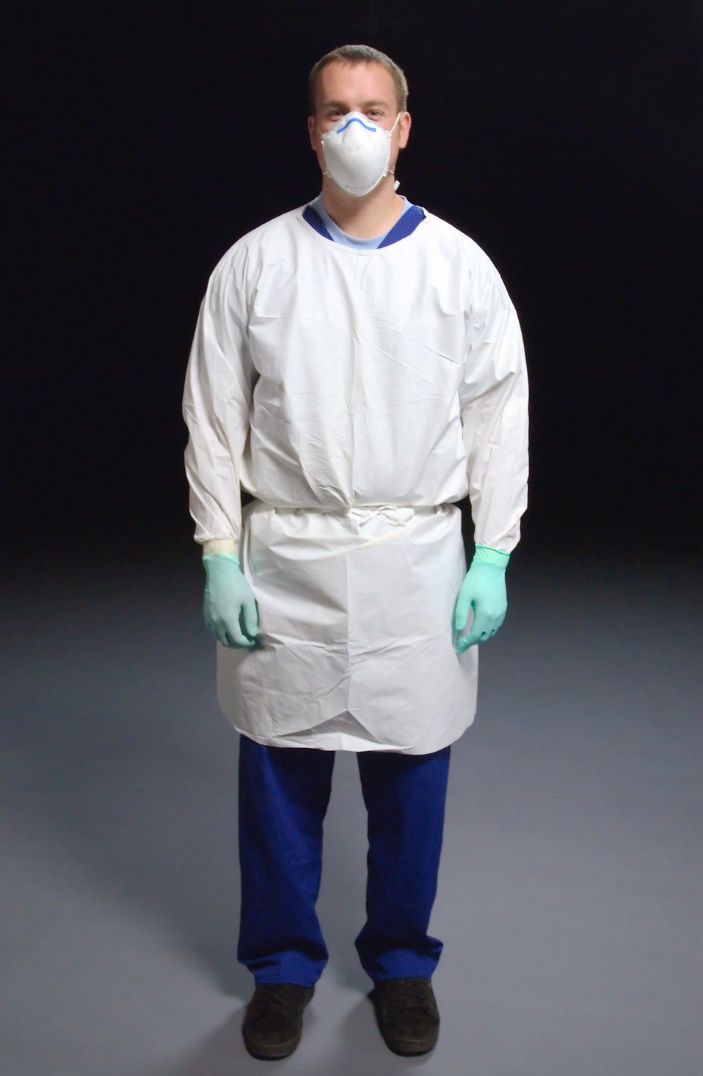 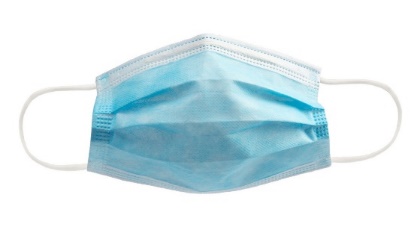 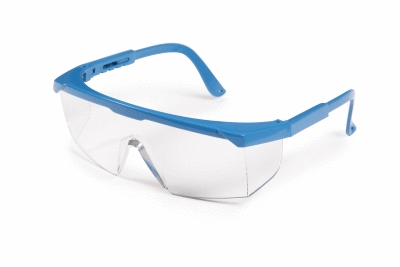 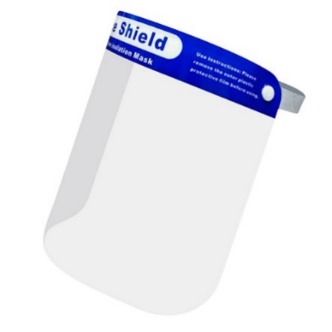 ‹#›
BSL-2 WITH ENHANCEMENTS: CLINICAL SPECIMENS
Other enhancements include:
All work performed inside biosafety cabinet
Site-specific SOP for work
Documented training
Additional COVID-19 warning sign
Medical counseling required
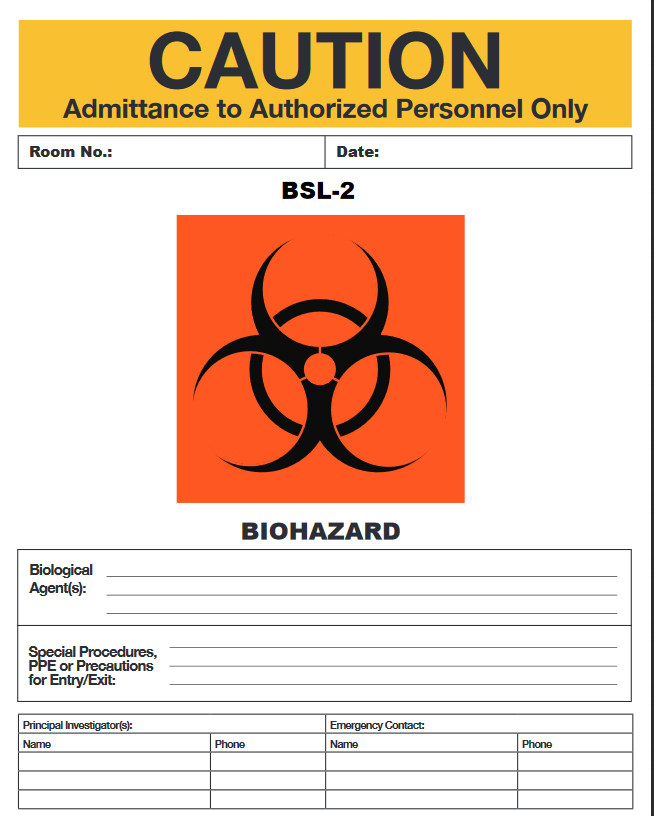 COVID-19 clinical samples in use
‹#›
BSL-2 : FIXED OR INACTIVATED SAMPLES/TISSUE
BSL-2 is required for:
Flow cytometry
Staining and microscopy 
Pathologic examination and processing 
Extracted nucleic acid preparations
Use biosafety cabinet for aerosol-generating activities
Medical counseling required
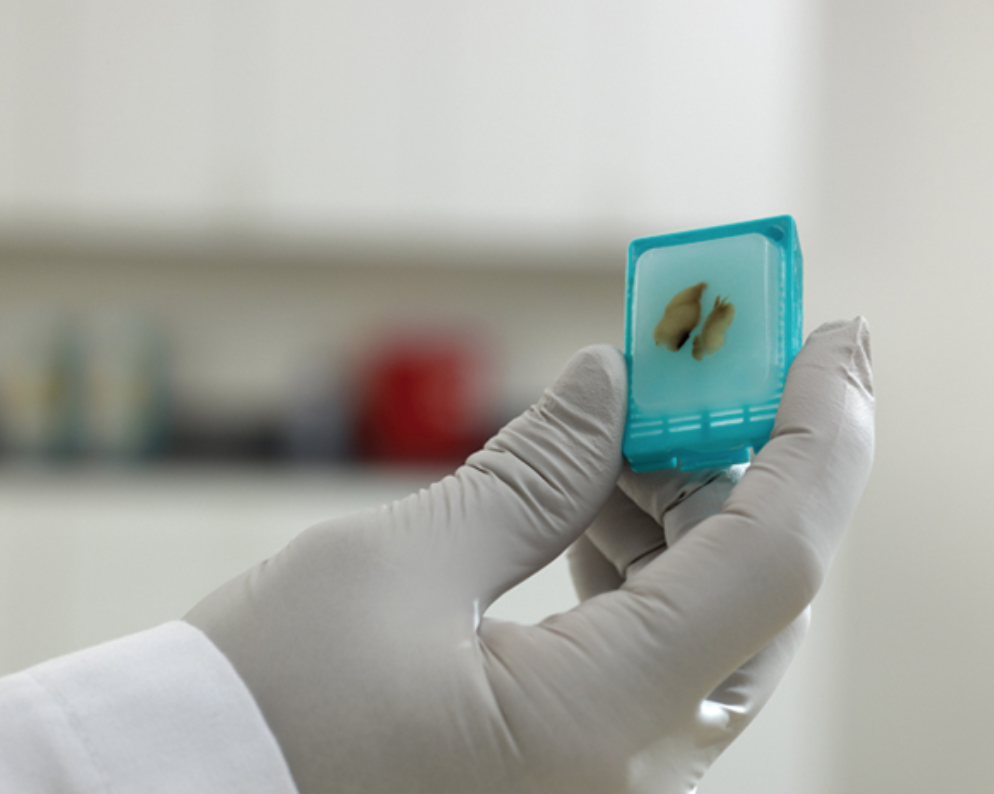 ‹#›
UW COVID-19 BIOSAFETY METRICS
49 approved BUAs for work with SARS-CoV-2 materials
1 approved BUA for COVID-19 vaccine clinical trial
43 principal investigators (PIs) working with SARS-CoV-2 materials
4 special IBC meetings outside of normal monthly meeting

BSL-3/Select Agent Program:
38 total members pre-COVID
72 total members post-COVID
38 COVID-19 researchers
‹#›
UW COVID-19 RESEARCH
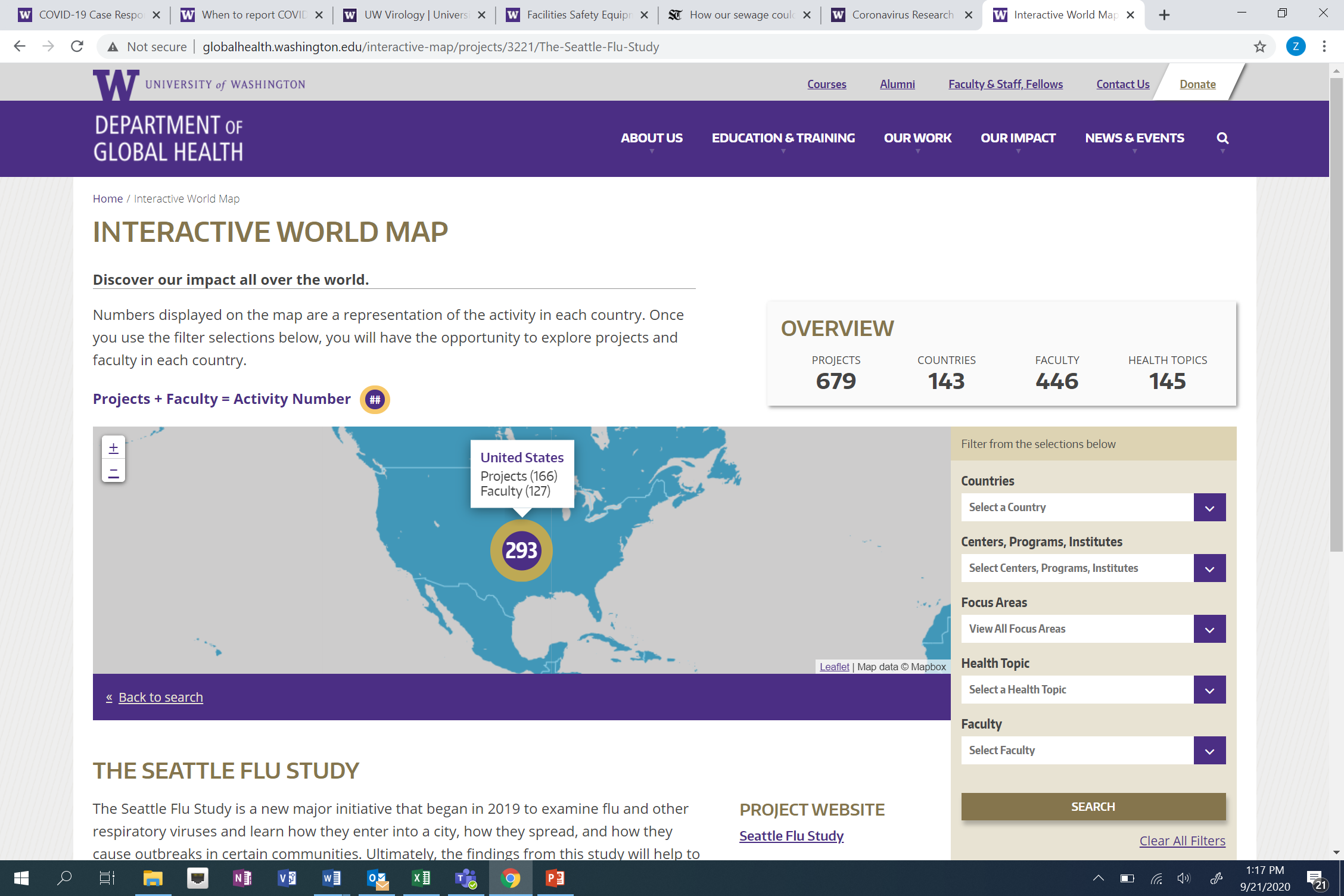 Virology
Virus-host cell interactions
Systems biology (genomics, metabolomics, proteomics)
Immunology
Immune responses to infection 
Viral pathogenesis
Clinical samples testing
Serology and PCR
Environmental sampling
Sewage, swabs
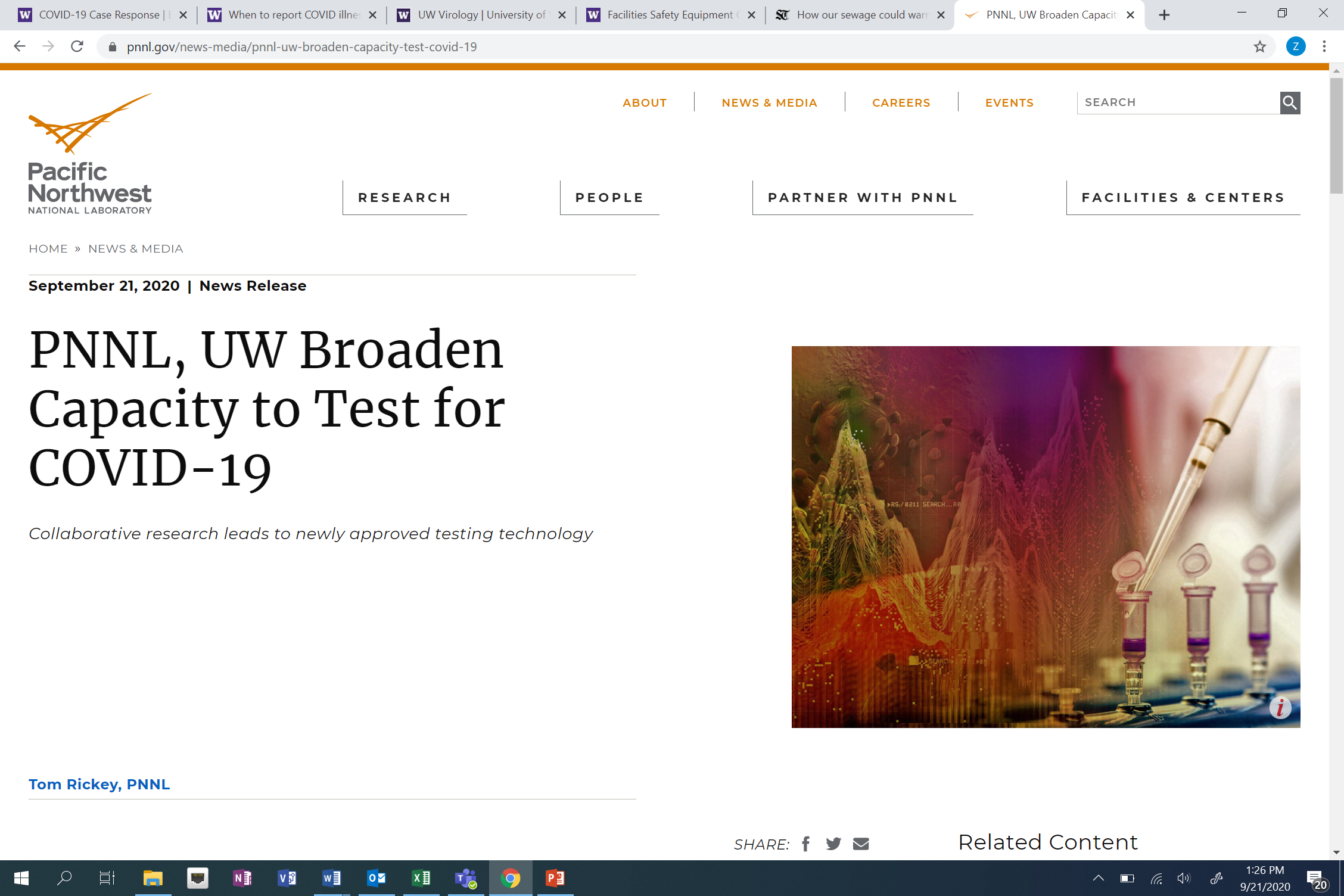 ‹#›
UW COVID-19 RESEARCH
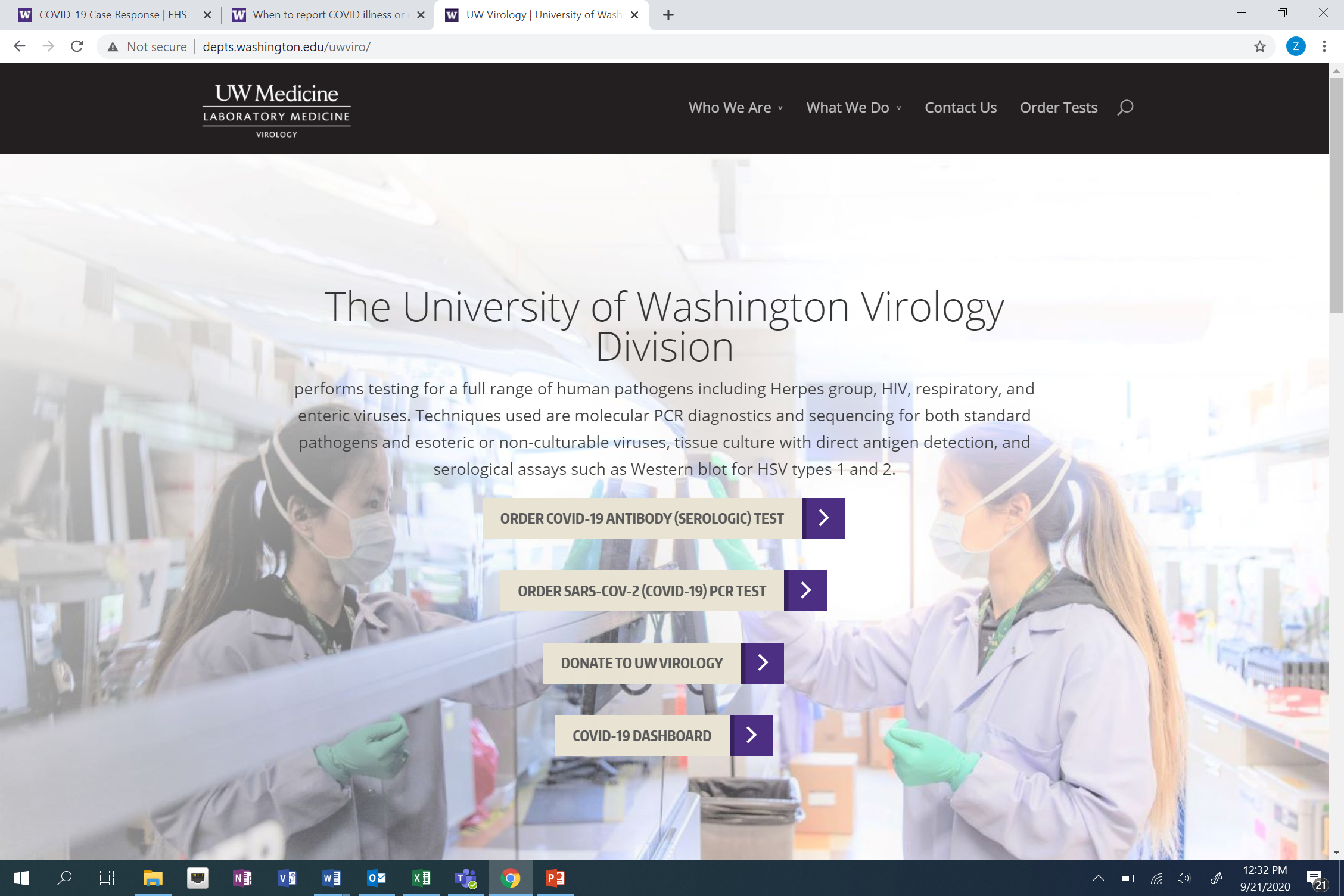 Diagnostic development
UW Virology lab
Vaccine development
Antiviral targets
Protein design
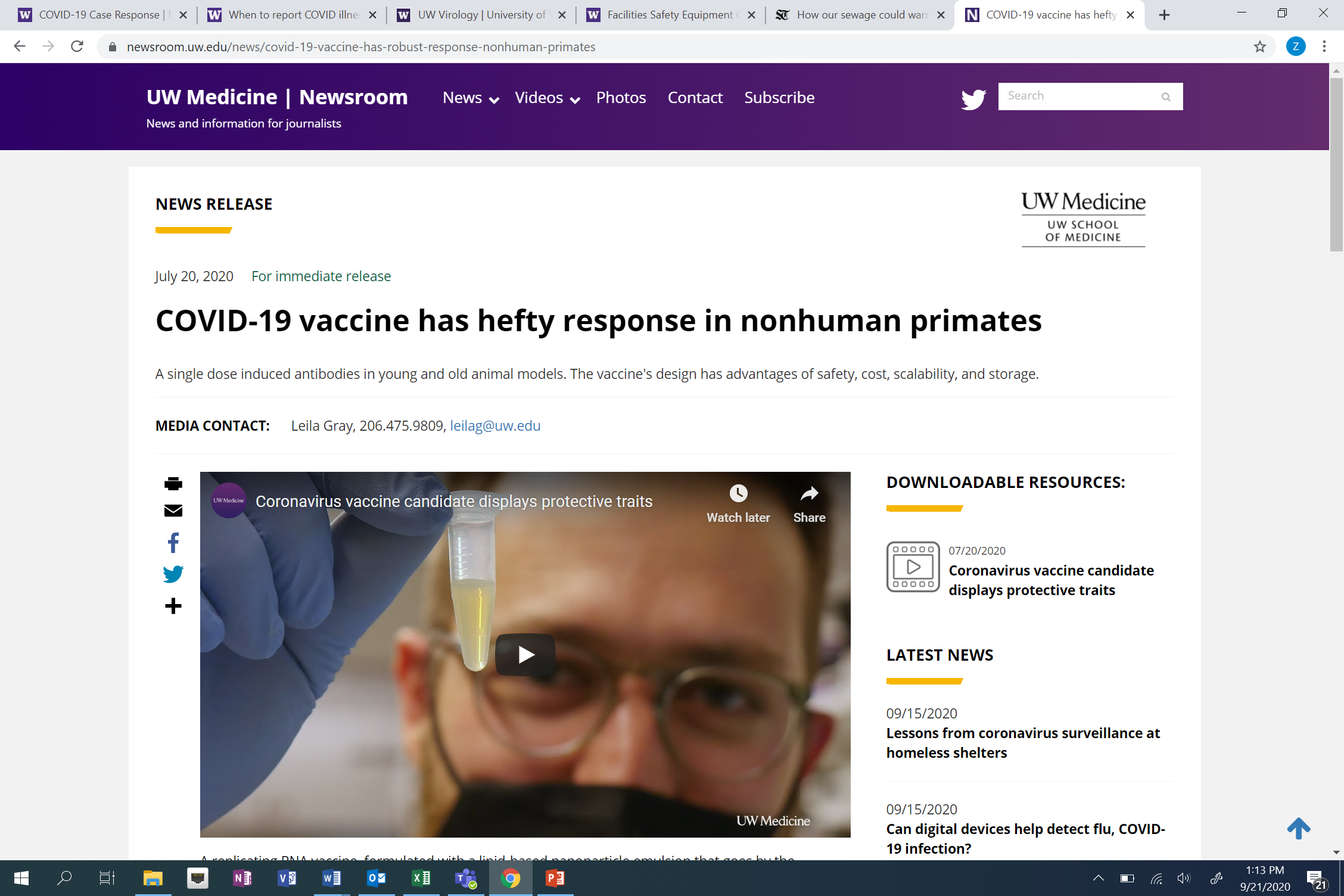 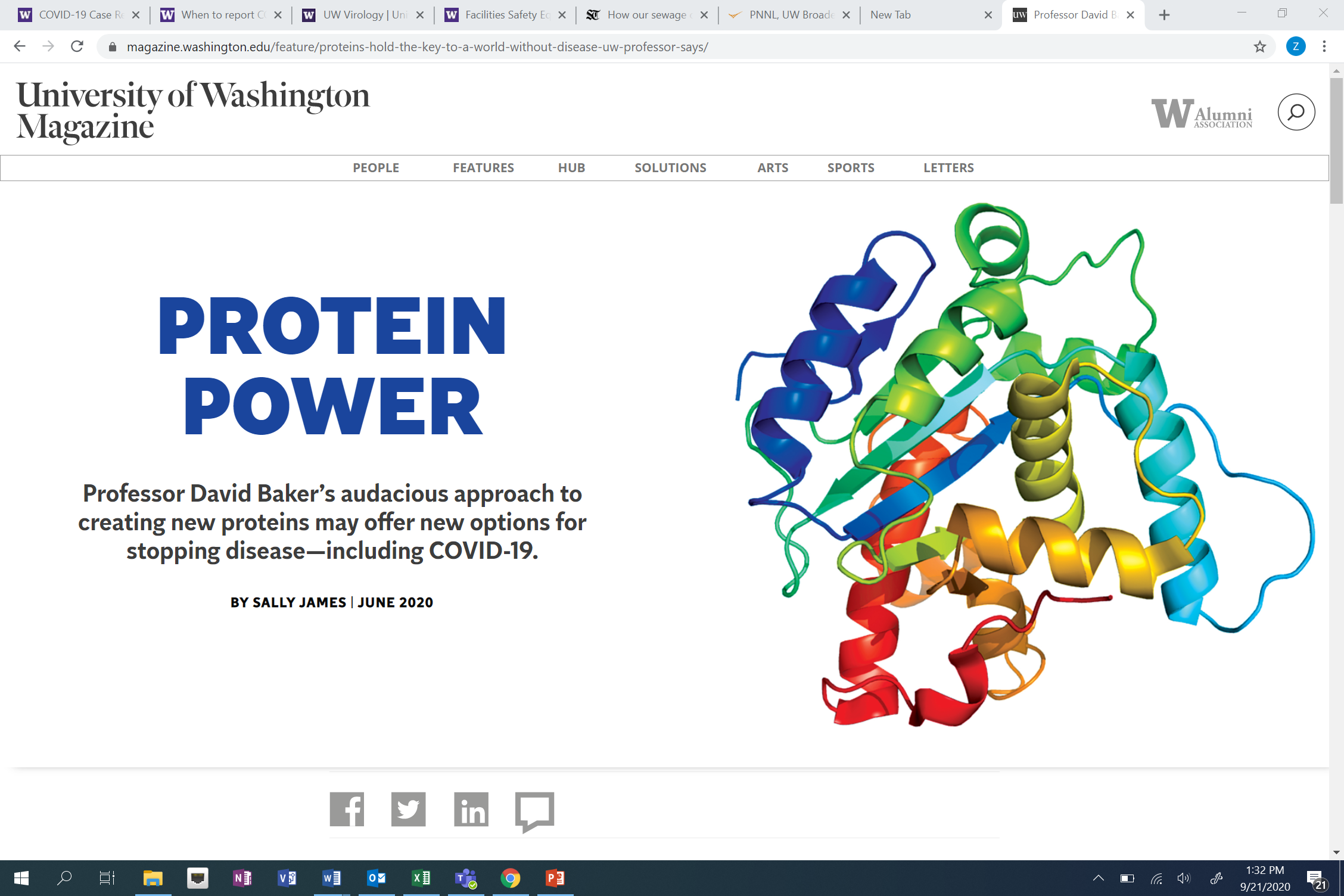 ‹#›
UW COVID-19 RESEARCH
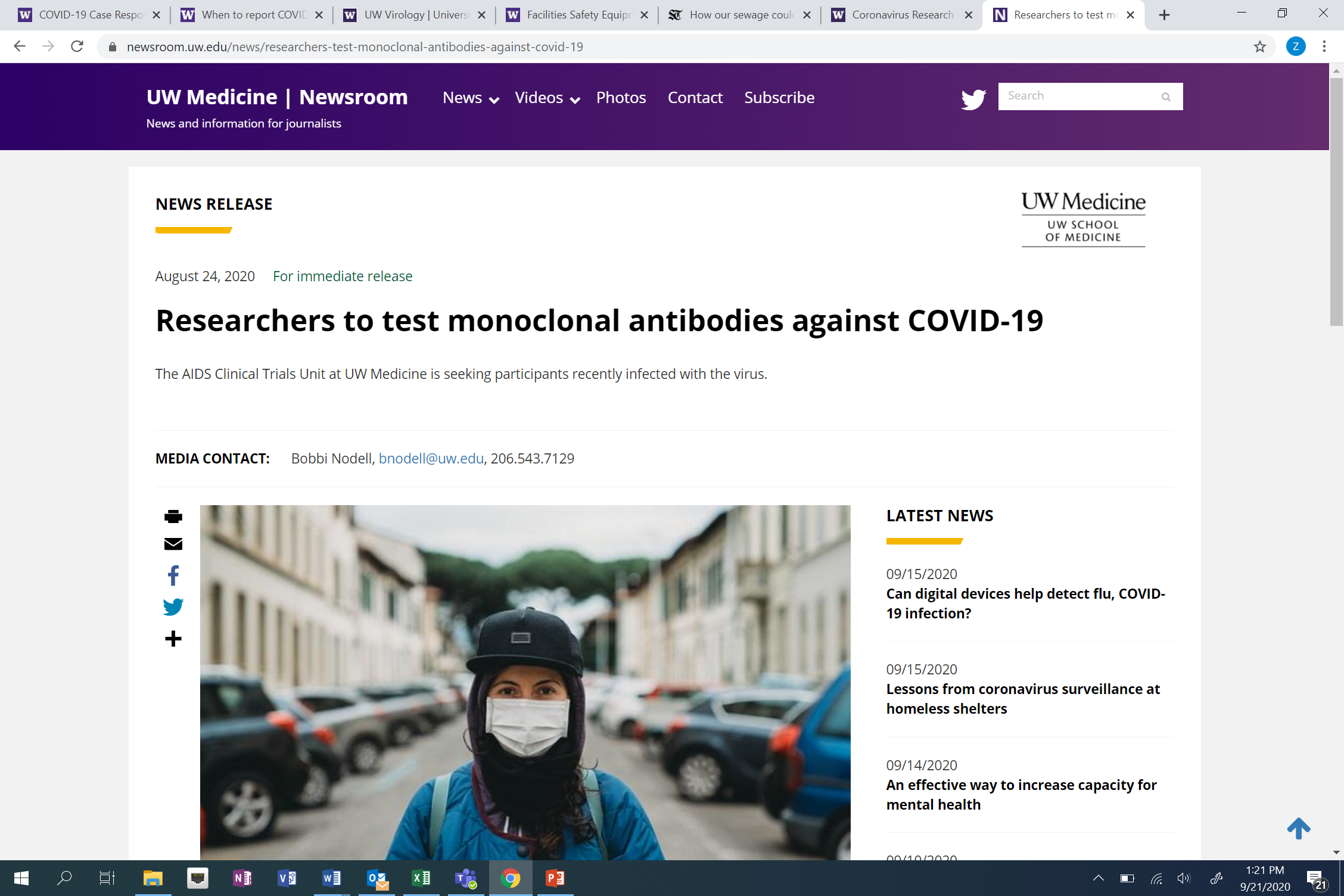 Clinical trials
Pregnancy research
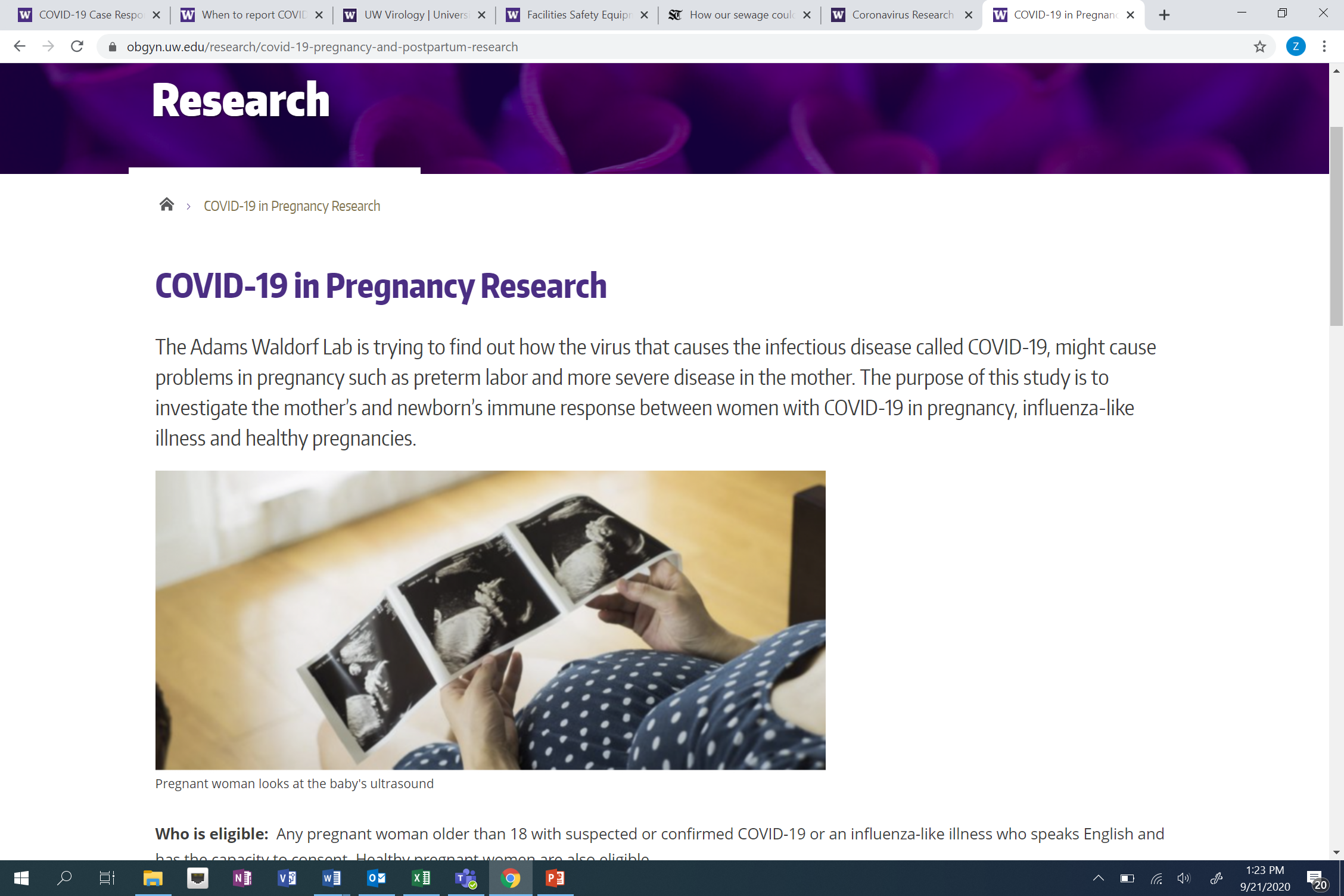 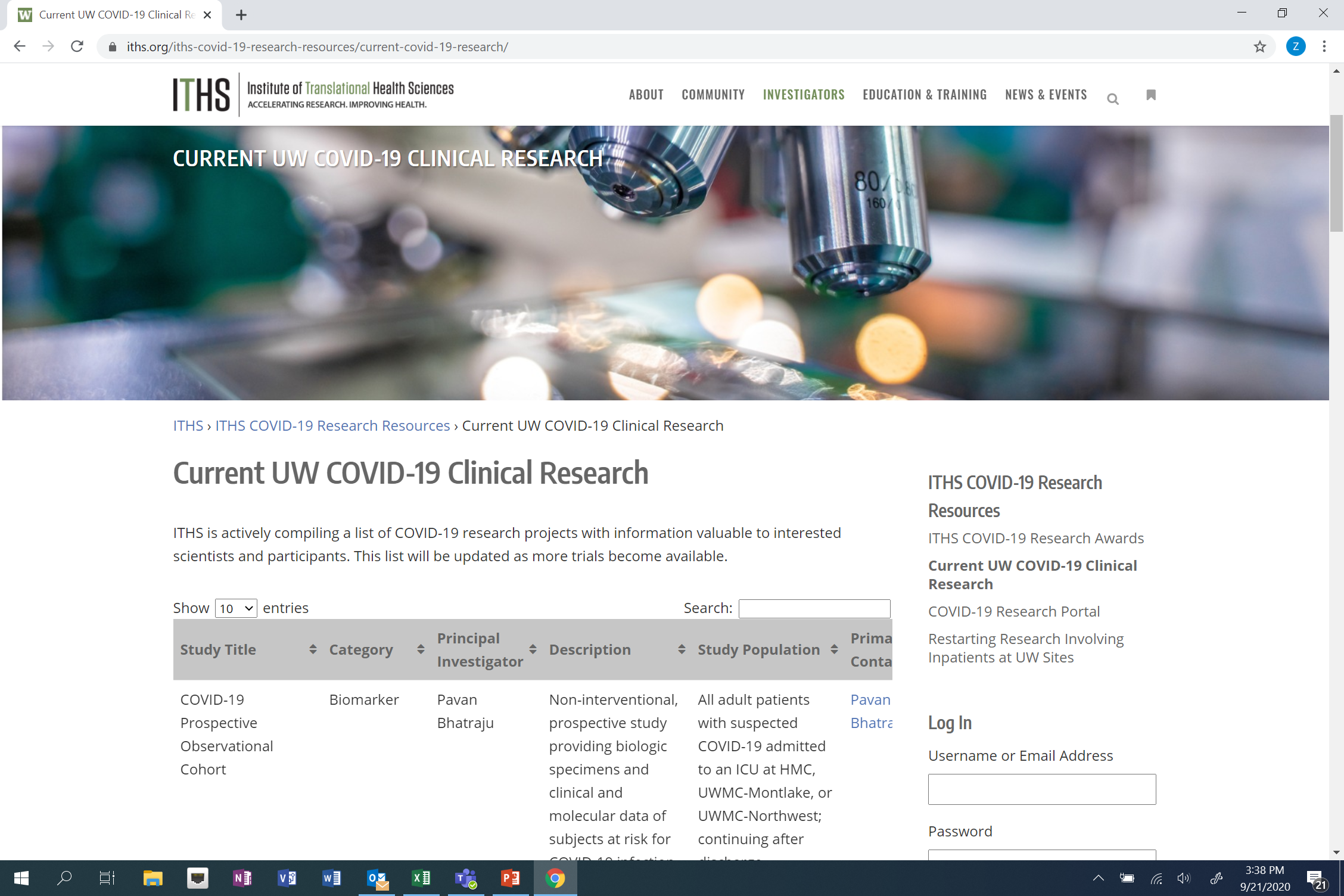 ‹#›
Questions?
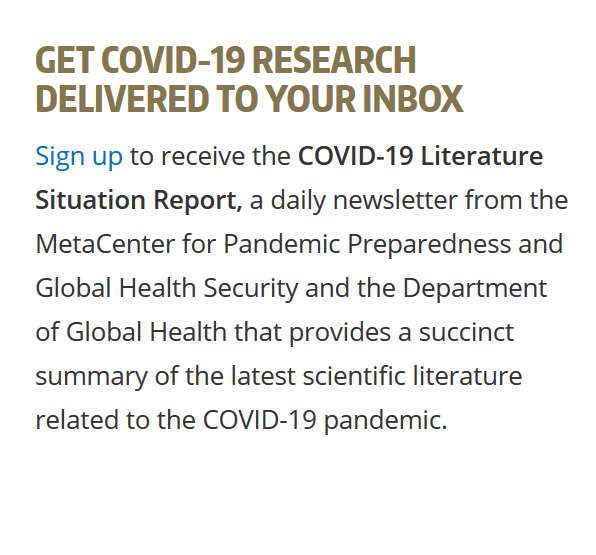 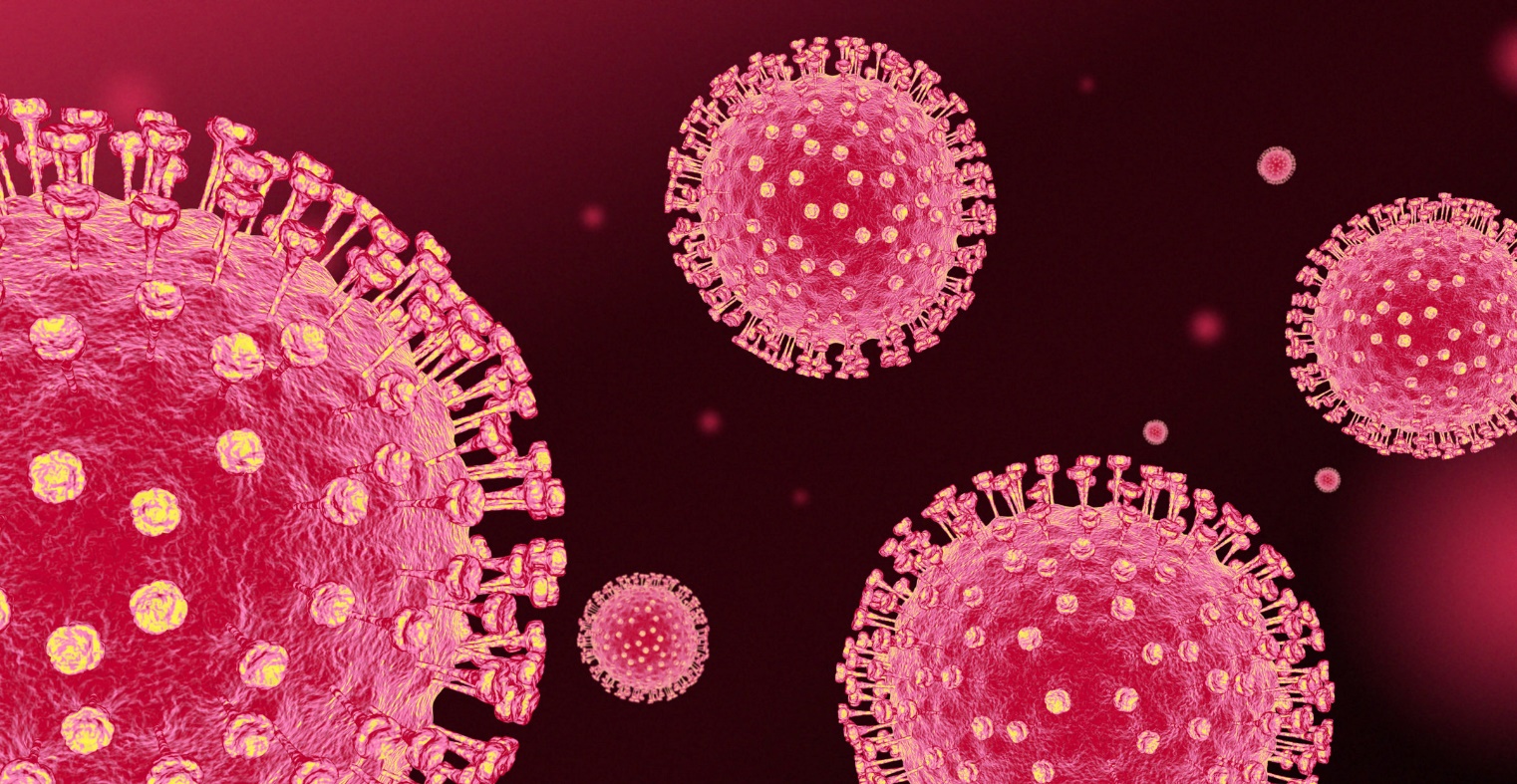 ‹#›